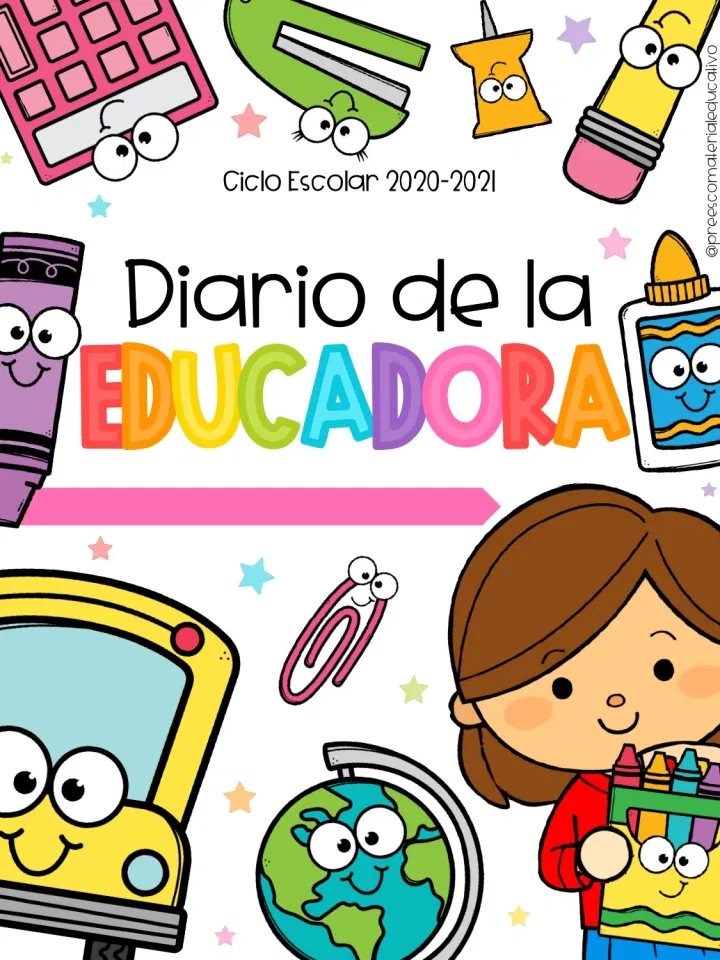 Practicante
Diario de la alumna
J.N. María L. Pérez de Arreola
2° C y 3° Sección B
Educadora practicante: Jimena Guadalupe Charles H.
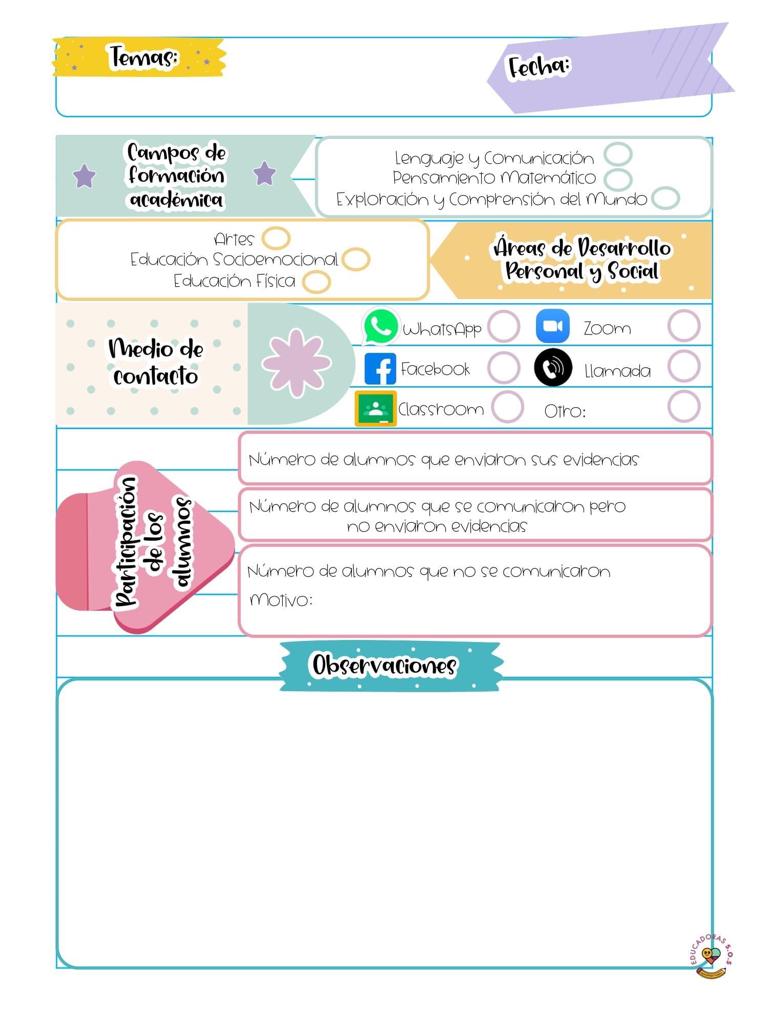 05 de Febrero de 2021
Programación televisiva Aprende en Casa
El programa de Aprende en Casa comenzó con el campo de Exploración y Comprensión del Mundo Natural y Social, con la actividad  «Por qué hacemos honores a la bandera?» , las maestras recordaron la conmemoración de la Constitución Política de los Estados Unidos Mexicanos , también conocida como Carta Magna, promovida en 1917, explicaron que en aquel entonces el presidente de nuestro país era Venustiano Carranza, este documento es muy importante debido contiene las leyes y las normas que regularizan la convivencia y resalta los Derechos de todos los ciudadanos. También hablaron de otros símbolos patrios (Himno Nacional, Escudo), pasaron algunos vídeos de niños compartiendo su experiencia al ser parte de la escolta de la escuela. 
La clase de Inglés empezó con el saludo de buenos días, recordaron la importancia del uso de cubre bocas y  la sana distancia,  después los maestros mostraron unos títeres de  chango, para contar un cuento interactivo, cada oración que decían, los niños debían repetir en la casa, la historia se basó  en unos changuitos que brincaban en la cama, se caían y llamaban al doctor, cada palabra fue parte del vocabulario a repasar.  El aprendizaje consistía en identificar las palabras clave de una canción, la actividad de cuadernillo fue referente a ello, ayer en la sesión virtual hablamos de la gastronomía de México.